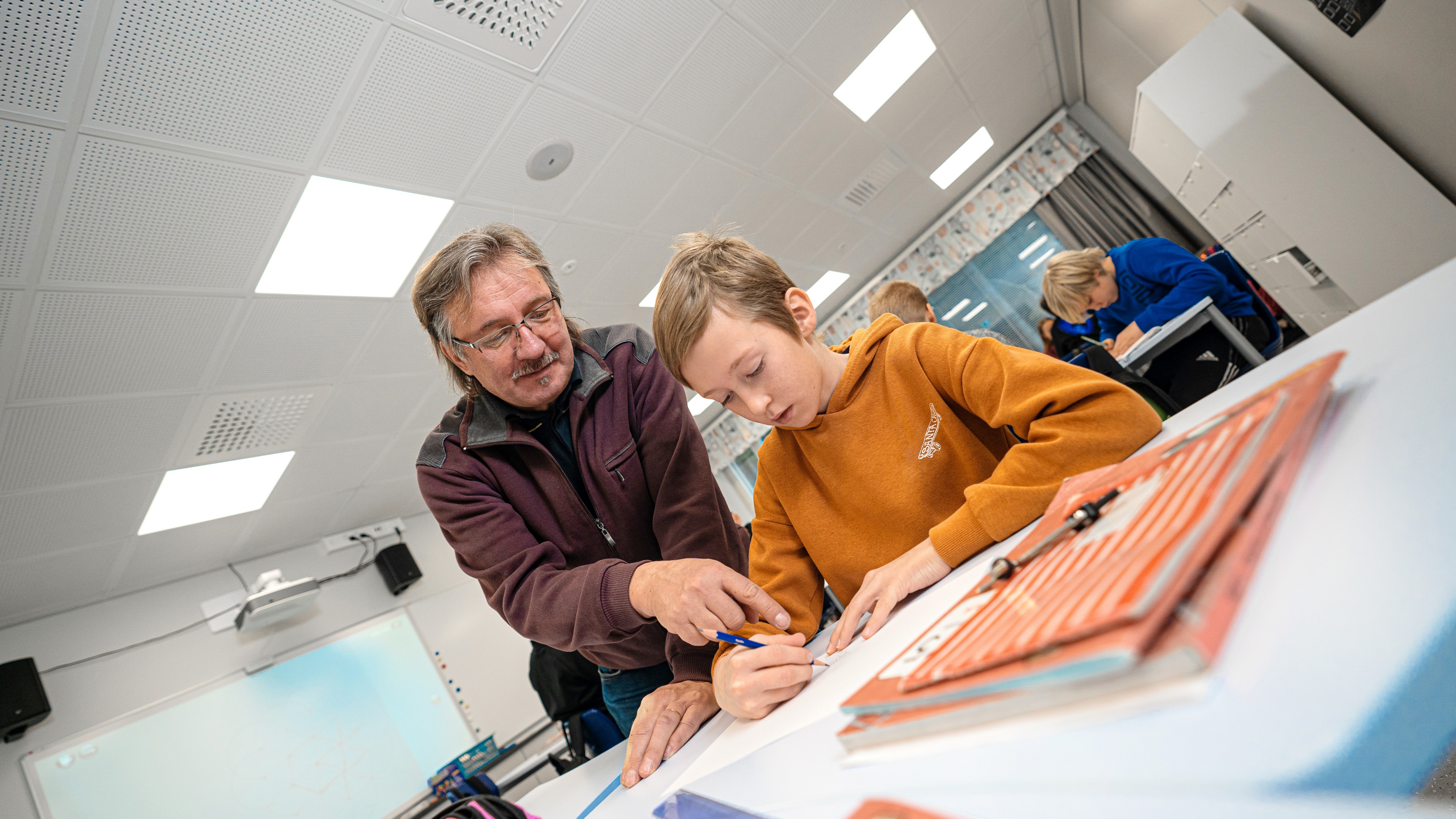 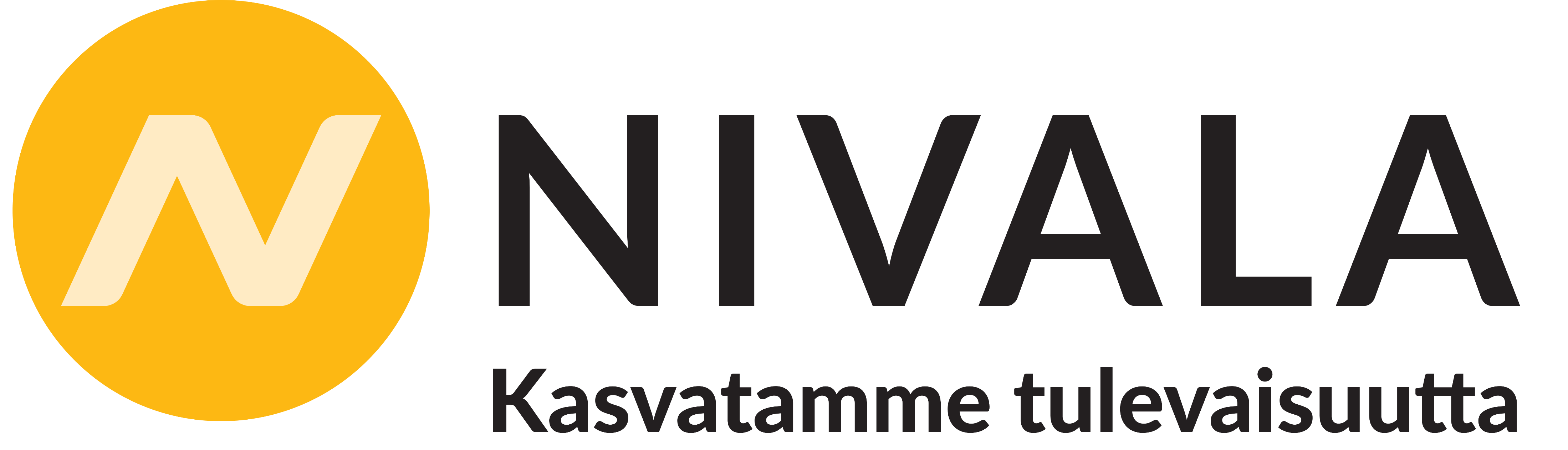 KOULUTERVEYS-KYSELYN TULOSTEN YHTEENVETO 2021 NIVALA
Kouluterveyskysely 2021 Nivala
Vastaajat:
Perusopetuksen 4. ja 5.luokat	vastanneita 329 (kattavuus 90%)
8. ja 9. luokat			vastanneita 267 (kattavuus 77%)
Lukion 1. ja 2. vuosi		vastanneita 102 (kattavuus 88%)
Ammatilliset 1. ja 2. vuosi		vastanneita 272 

Aihealueet: 
Hyvinvointi, osallisuus ja vapaa-aika 
Terveys 
Elintavat
Koulunkäynti ja opiskelu
Perhe ja elinolot
Kasvuympäristön turvallisuus
Palvelut ja avunsaanti
Koronaepidemia
4. ja 5. lk
Kokee terveydentilansa keskinkertaiseksi tai huonoksi, %
Yksinäisyys
Lasten ja nuorten yksinäisyyden ehkäisy on keskeinen terveyden ja hyvinvoinnin edistämisen haaste.
Opetusministeriössä on arvioitu, että nuorena syrjäytynyt henkilö aiheuttaa yhteiskunnalle elämänsä aikana 1,2 miljoonan euron kustannukset.
Yksinäisillä lapsilla ja nuorilla on enemmän päivittäistä oireilua, he harrastavat vähemmän liikuntaa ja ovat useammin ylipainoisia. He pitävät koulunkäynnistä vähemmän ja joutuvat koulukiusatuiksi muita useammin sekä kokevat muita useammin oppimisvaikeuksia ja koulu-uupumusta. He ovat selvästi keskimääräistä tyytymättömämpiä ihmissuhteisiinsa ja elämäänsä kaiken kaikkiaan. 
Yksinäisyyttä torjutaan esimerkiksi tukemalla koulujen kerhotoimintaa, aamu- ja iltapäiväkerhoja ja pieniä koululuokkia. Kun lapsella on oma luokka, oma opettaja, oma ryhmä, se helpottaa kavereiden löytymistä. Tunne- ja vuorovaikutustaidot ovat tarpeellisia ystävyyssuhteissa ja ryhmässä toimimisessa.
[Speaker Notes: 3,4% = 12 lasta kokee itsensä yksinäiseksi]
Käyttänyt jotain tupakkatuotetta tai sähkösavuketta vähintään kerran, %
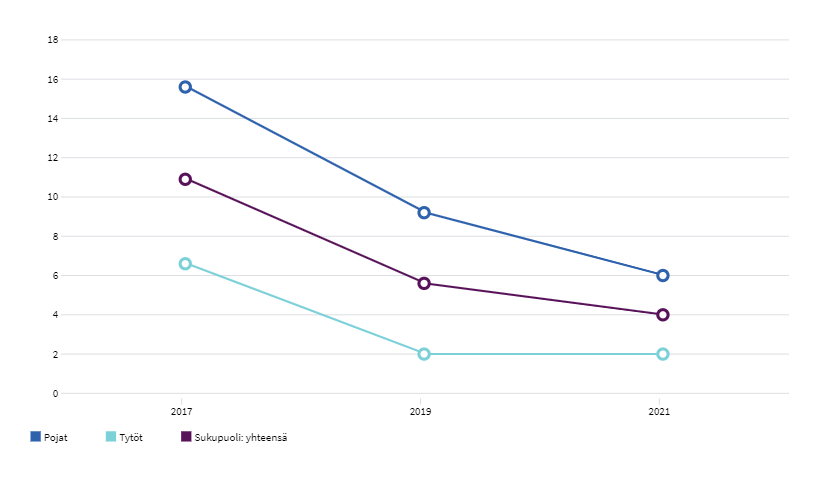 Koulukiusattuna vähintään kerran viikossa, %
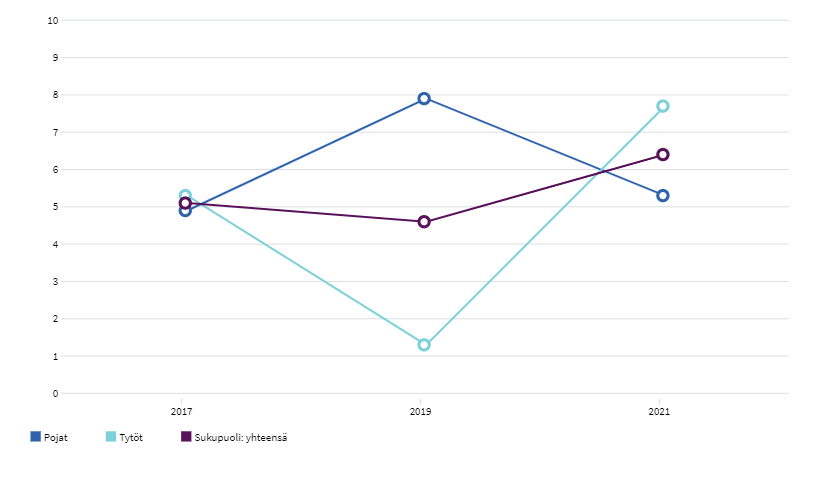 Käynyt koulupsykologilla lukuvuoden aikana, %
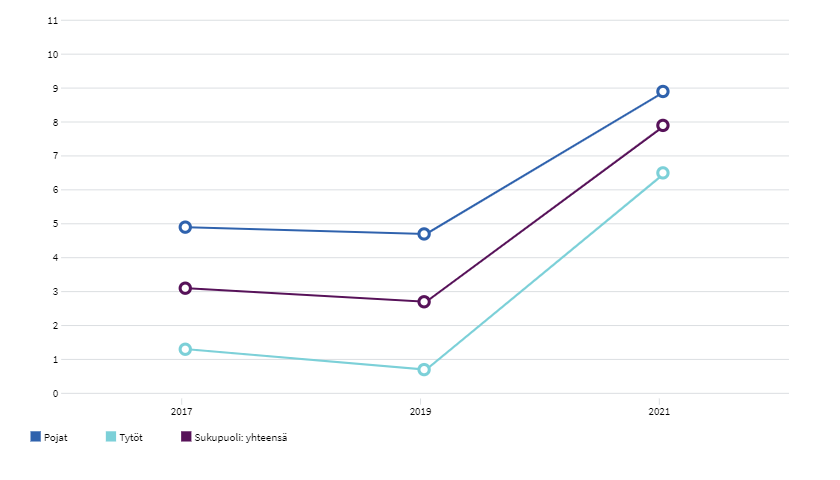 4. ja 5. luokkalaiset
Ilonaiheet
Huolenaiheet
Valtaosa lapsista on tyytyväisiä elämäänsä
Päihdekokeilut vähentyneet
Poikien kiusaaminen vähentynyt
Tyttöjen tyytyväisyys elämään heikentynyt
Lähisuhdeväkivalta yleistynyt
Tyttöjen kiusaaminen kuusinkertaistunut kahden vuoden takaiseen verrattaessa
Koulupsykologikäynnit moninkertaistuneet, onko saavutettavuus parempi vai tarve kasvanut?
8. ja 9. lk
[Speaker Notes: Kokee olevansa tärkeä osa luokkayhteisöä, % 64,4  57,8 P 67,8 T 48,6
Kokee päivittäiset tekemiset merkitykselliseksi, % 77,1  57,8  P 68,6 T 48,9
Kokee saavansa myönteistä palautetta tekemisistä, % 82,8  67,9 P 76,0 T 61,5
Kokee kuuluvansa itselleen tärkeään ryhmään tai yhteisöön, % 78,5  66,5  P 71,2 T 62,5
Kokee olevansa tarpeellinen muille ihmisille, % 79,4  68,0  P 74,5 T 62,8 
Kokee, että elämällä on tarkoitus, % 81,3  73,0  P 78,8 T 68,1]
Harrastaminen
45,7% kokee asuinalueella olevan kiinnostavaa vapaa-ajan tekemistä (vrt. koko maa 30,8% ja P-P 31,0%).
70,1% kokee tietävänsä asuinalueen harrastusmahdollisuuksista (koko maa 57,5%).
Joka kolmas kokee kiinnostavien harrastusten olevan liian kaukana ja liian kalliita.
Jokaisella pojalla on vähintään yksi viikoittainen harrastus, tytöistä neljä ei ole ilmoittanut harrastavansa mitään.
[Speaker Notes: Etsivä harrastustyö]
[Speaker Notes: Tupakoi päivittäin, % 14,4  7,9 P 12,1 T 4,4 
Nuuskaa päivittäin, % 7,9  3,8 P 6,8 T 1,4 
Käyttää sähkösavukkeita päivittäin, % 2,3  3,8 P 6,8 T 1,4]
8. ja 9. luokkalaiset
Ilonaiheet
Huolenaiheet
Tyytyväisyys elämään laskenut, erityisesti tytöillä (14,4% ei lainkaan tyytyväisiä elämäänsä)
Yhä useampi ei koe olevansa tärkeä osa kouluyhteisöä, myös myönteinen palaute vähentynyt
Vaikutusmahdollisuudet koulussa vähentyneet (paitsi kouluruokailun osalta, tämä myös merkittävästi koko maan ja alueen keskiarvoa suurempi)
Puolet tytöistä kokee sosiaalista ahdistuneisuutta
Joka toinen vastaaja ei ole käyttänyt ehkäisyä viimeisimmässä yhdynnässä
Yläkouluikäisten ylipaino
Kiusaaminen
Tyttöjen koulu-uupumus
Lähisuhdeväkivalta ja seksuaalinen häirintä
Tukea oppilashuollosta saadaan entistä vähemmän
Päihteiden käyttö on vähentynyt (tosin edelleen keskimääräistä yleisempää Nivalassa)
Ruokailutottumukset parantuneet
Liikkuminen lisääntynyt
[Speaker Notes: Tyytyväisyyden laskeminen on valtakunnallinen trendi.]
Lukio 1. ja 2. vuosi
[Speaker Notes: Tupakoivat pojat 16,1%
Nuuskaavat tytöt 7,1%]
Lukion 1. ja 2. vuosi
Ilonaiheet
Huolenaiheet
Tyttöjen ahdistuneisuus ja yksinäisyys kasvaneet
Pojat jättävät yhä useammin koululounaan väliin
Alkoholin käyttö sekä rahapelaaminen yleistyneet
Seksuaalista häirintää kokee yhä useampi, erityisesti tyttöjen nettihäirintä yleistynyt
Lähisuhdeväkivallan kokemukset
Kypärän käyttö pyöräillessä heikkoa (3,4%, vrt. koko maa 18,8%)
Ei nähtävissä yhtä suurta tyytyväisyyden heikentymistä kuin muissa ikäryhmissä, kouluyhteisön merkitys kasvanut korona-aikana
Harrastuneisuus kasvanut, tyttöjen liikkuminen parantunut (poikien laskenut hieman)
Hampaiden harjaus kahdesti päivässä yleisempää
Poikien ylipaino laskenut merkittävästi (25%  11%)
Päihteiden käyttö vähentynyt tupakkatuotteiden ja huumekokeilujen osalta, myös raittiiden nuorten osuus kasvanut
Lukion ilmapiiri erityisen hyvä
Ammatillinen oppilaitos 1. ja 2. vuosi
Kokee terveydentilansa keskinkertaiseksi tai huonoksi, %
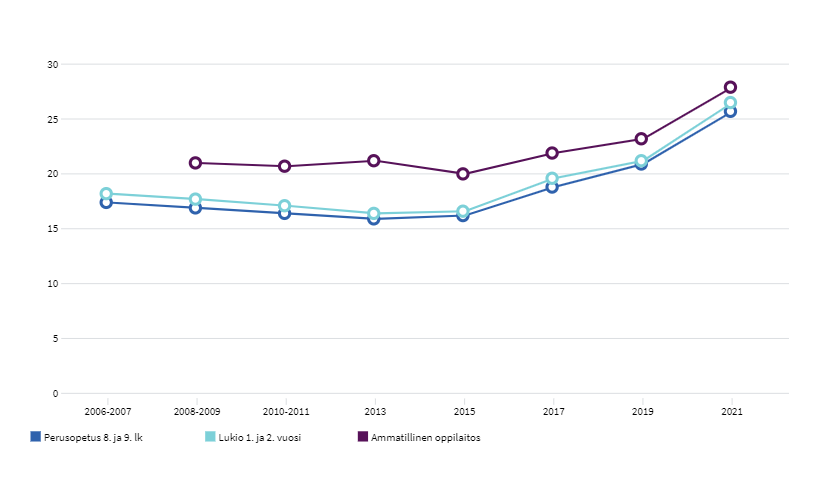 [Speaker Notes: Tupakointi lisääntynyt, nuuskaaminen vähentynyt jo alle valtakunnallisen ja maakunnallisen keskiarvon.]
Ammatillinen oppilaitos
Ilonaiheet
Huolenaiheet
Tyytyväisyys elämään laskenut, tytöt ahdistuneempia kuin aiemmin.
Aamupala ja koululounas jätetään yhä useammin väliin. Yli puolet amislaisista ei syö aamupalaa arkiaamuisin.
Ylipaino noussut, mutta edelleen koko maan keskiarvoa alhaisempi.
64,7% nukkuu arkisin alle 8h.
34% tupakoi (koko maa 17,5%)
Myös huumekokeilut lisääntyneet
Seksuaalista väkivaltaa kokenut yhä useampi.
Nuuskaaminen, sähkösavukkeiden käyttö, alkoholin satunnaiskäyttö ja rahapelaaminen vähentyneet.
Koulu-uupumus, %
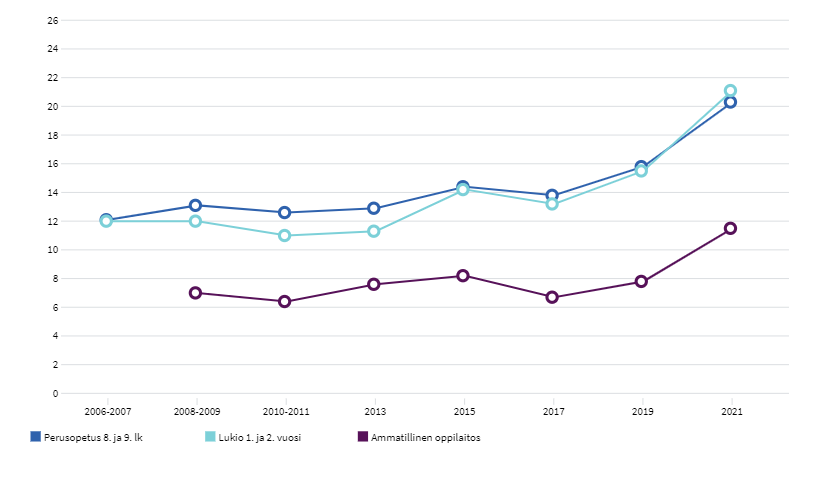 [Speaker Notes: 4.5lk n. 14% (ensimmäisen kerran mitattu tänä vuonna, joten ei vertailutietoa)]
YHTEENVETOA
Suorat koronahaitat eivät ole olleet Nivalassa niin näkyvät, mutta koronasta on silti nähtävissä ikäviä lieveilmiöitä.
Joka ikäluokka on kokenut entistä enemmän lähisuhdeväkivaltaa ja lisäksi tyttöjen seksuaalinen häirintä on yhä yleisempää.
Tytöt ovat entistä ahdistuneempia ja heidän tyytyväisyys elämään on laskenut. Lisäksi yläkouluikäisten tyttöjen koulu-uupumus on kasvussa.
Peruskouluissa kiusaamista on enemmän kuin kaksi vuotta sitten.
8.-9.lk kokevat saavansa vähemmän oppilashuollon tukea kuin aiemmin, erityisesti kuraattorille pääsy vaikeaa.
Toisen asteen opiskelijoilla kouluyhteisö on ollut merkittävä tuki korona-ajan haasteista selviämiselle.
Ylipaino on nousussa kaikissa muissa ikäryhmissä paitsi lukion pojilla.